Physics 100
Reminder: 
http://www.hunter.cuny.edu/physics/courses/physics100/fall-2016
for on-line lectures
Today: 
Finish Chapter 3
Chap 4 -  Newton’s Second Law
In Chapter 4, we establish a relationship between force (chap 2) and acceleration (chap. 3).
Mass and Weight
Mass = measure of inertia of object. Quantity of matter in the object. Denote m.
Recall: inertia measures resistance to any effort made to change its motion
Weight = force upon an object due to gravity: weight = mg
Often weight and mass are used interchangeably in every-day life, but in physics, there is a fundamental difference. 
  E.g. In outer space, there is no gravity so everything has zero weight. But, things still have mass. Shaking an object back and forth gives sense of how massive it is because you sense the inertia of it without working against gravity – horizontal changes in motion sense mass, not weight.
Mass and Weight continued
Note mass is an intrinsic property of an object  - e.g. it doesn’t depend on where it is, whereas weight does depend on location (e.g. weight is less on moon than on earth…)
Units:
Standard unit for mass is kilogram, kg. 
Standard unit for weight is Newton (since it’s a force) (commonly, pound)
Clicker Question
Acceleration ~ net force
~ means, “directly proportional to”
Towards Newton’s Second Law of Motion…
(i) Acceleration is created by a net force
E.g. Kick a soccer ball: what forces acting, causing what motion?
First: accelerates from rest (i.e velocity from 0 to finite) due to your sudden push. 
While in air: velocity continues to change - eventually falls to the ground due to the (more gradual) force of gravity.
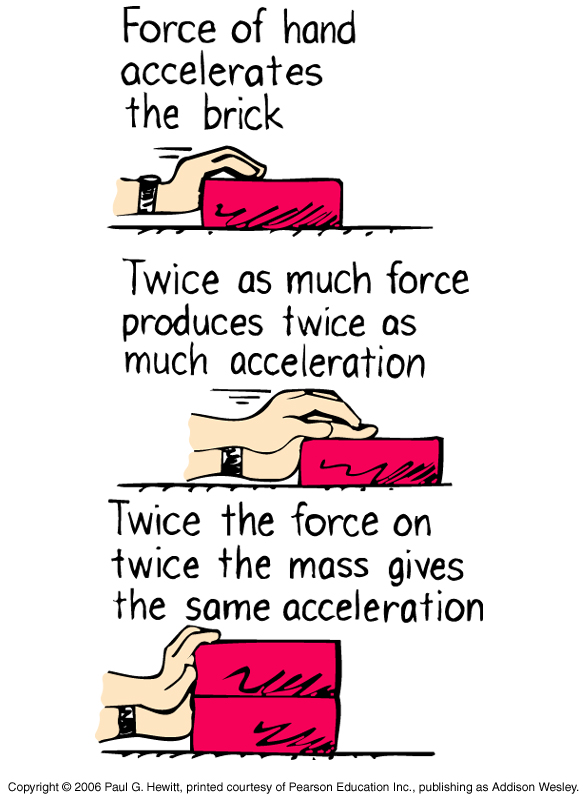 Twice the force on same object, gives twice acceleration
__1_
Acceleration ~
mass
Fnet
a =
m
Towards Newton’s Second Law of Motion…
(ii) Mass resists acceleration
Eg. The same force applied to twice the mass gives half the acceleration
Newton’s Second Law
Puts (i) and (ii) together:
The acceleration of an object is directly proportional to the net force acting on the object, is in the direction of the net force, and is inversely proportional to the mass of the object.
Often stated as Fnet = ma
[Speaker Notes: More examples here (eg with elephant?)]
Newton’s Second Law: Note about direction
An object accelerates in the direction of the net force acting on it. 
 Eg. Drop a ball – it accelerates downward, as force of gravity pulls it down
Eg. We considered last time throwing a ball upward. When the ball is thrown upward, what is the direction of its acceleration (after leaving your hand)?
Acceleration is downward (gravity) – so the ball slows down as it rises. i.e. when force is opposite to the object’s motion, it will decrease its speed.
When the force is at right-angles to the object’s motion (eg throw ball horizontally), the object is deflected.
Recall Free-fall: when a = g
Recall last time: when the force of gravity is the only force (negligible air resistance), then the object is in “free-fall”.  

Question
	Since weight = mg = force of gravity on an object,  heavier objects experience more gravitational force – so why don’t they fall faster than lighter ones ?

Answer: The acceleration depends both on the force and the mass -- heavier objects also have a greater inertia (resistance to acceleration), a larger mass. In fact mass cancels out of the equation:
	a = F/m = mg/m = g

So all objects free-fall at the same rate, g.
Clicker Question
Clicker Question
Friction
When surfaces slide or tend to slide over one another, a force of friction resists the motion.  Due to irregularities (microscopic bumps, points etc) in the surfaces. 
     Friction also occurs with liquids and gases – eg. air drag 

Eg. Push a box across a floor, applying  a small steady force. The box may not accelerate because of the force of friction – it may go at constant speed, or slow down, if you get tired and start pushing less. Only if you increase your force so that it is greater than the frictional force, will the box speed up.
[Speaker Notes: Direction of friction is tpo oppose motion eg if up an incline, friction points down etc]
Friction…
The size of the friction force between solid surfaces does not depend on speed; nor, interestingly, on the area of contact. It does depend on the object’s weight.
Air drag does depend on contact surface area and speed (more soon).
Exactly how friction works is still an active research area today!
Consider now the box at rest. 

	- Just sitting there, there is no friction. 

	- If push it, but not hard enough, so it stays at rest, then the size of the friction force must exactly equal (cancel) the size of the pushing force. Why? 	
			zero acceleration means zero net force
[Speaker Notes: Direction of friction is tpo oppose motion eg if up an incline, friction points down etc]
A little more on friction between solid-surfaces (non-examinable)…
Push a bit harder but it still won’t move, the friction increases to exactly oppose it.  Called “static friction” since nothing moves.

	- There is a max. static friction force between any two objects, such that if your push is just greater than this, it will slide. 

	- Then, while it is sliding as you are pushing it, the friction becomes “sliding friction” (which is actually less than the friction that was just built up before it started moving). 

	- That static friction > sliding friction is important in anti-lock breaking systems in cars (see your book for more on this)
Question
The captain of a high-flying airplane announces that the plane is flying at a constant 900 km/h and the thrust of the engines is a constant 80 000 N. 

What is the acceleration of the airplane?

			Zero, because velocity is constant

What is the combined force of air resistance that acts all over the plane’s outside surface?

			80 000 N. 
	Since, if it were less, the plane would speed up; if it were more, the plane would slow down. Any net force produces an acceleration.
Now consider take-off. Neglecting air resistance, calculate the plane’s acceleration if its mass is 30 000 kg, and the thrust at take-off is 120 000 N.
a = F/m = (120 000 N)/(30 000 kg) = 4 m/s2
“Non-Free” Fall: accounting for air resistance
A feather and a coin do not fall at the same rate in air because of air resistance, (a.k.a. air drag).
Let’s begin with a little demo:

	 (i) Drop a piece of paper  - as it falls, it flutters, moves sideways due to air resistance. 

	(ii) Crumple paper into ball – it falls faster, less air resistance because of less surface area (see more shortly)
	
	(iii) Drop book and paper side by side – book falls faster, due to greater weight c.f. air drag
	
	(iv) Place paper on lower surface of book and drop – they fall together.
	
	(v) Place paper on upper surface of book and drop – what happens?? 
They fall together!! The book “plows through the air”  leaving an air resistance free path for paper to follow.
[Speaker Notes: Bring a book to class!]
More details…
Newton’s Laws still apply: in addition to force of gravity, have force of air drag, R – due to air molecules bouncing off surface of object, slowing it down

So acceleration = Net Force/mass is less than in vacuum, since 
	Fnet = weight (down) – air drag (up) 
		       = mg – R
R depends on 

the frontal area of the falling object – the amount of air the object must “plow” at each instant
	 (ii)  the speed of the falling object – the faster, the more air molecules encountered  each second
So the air drag force on an object dropped from rest starts at zero, and then increases as object accelerates downward -- until terminal speed (see shortly) at which R = mg.
 Our paper and book demo – 
Both had about the same frontal area,  but since the weight of the paper < weight of book, the (increasing) air drag R soon cancels the downward acting weight, sooner for the paper since it weighs less.
Then the net force is zero, R=mg, and it no longer accelerates – it goes at constant terminal speed (or terminal velocity) after this.
On the other hand, the book continues to gain speed, until its larger weight equals R, and then it too will go at its terminal speed, higher since it accelerated for longer.
The same idea applies to all objects falling in air 
e.g. Skydiver, speeds up initially, and so the air drag force R increases, but is still less than the weight. Eventually a speed is reached that R equals the weight, after which no more speed gain –i.e. terminal speed.


Note also that effect of air drag may not be noticeable when dropped from shorter heights, since speeds gained are not as much, so air drag force is small c.f. weight.
Eg: Terminal speeds:
Skydiver ~ 200 km/h 
Baseball ~ 150 km/h (or, 95 mi/h)
Ping-pong ball ~ 32 km/h (or, 20 mi/h)
Feather ~ few cm/s
Question: How can a skydiver decrease his terminal speed during fall?
Answer: By spreading out (increase frontal area)
i.e. make body horizontal with arms and legs spread out
Clicker Question
Eg. Two parachuters, green man heavier than blue man, each with the same size of chute. Let’s ask a series of questions:
(1)First ask, if there was no air resistance, who would get to ground first?
Both at the same time.
(2) They both begin to fall together in the first few moments. For which is the air drag force greater?
R depends on area – same for each, and speed – same for each. So initially both experience the same drag force R
(3) Who attains terminal velocity first? i.e. who stops accelerating first?
(4) Who has larger terminal veloc so who reaches ground first?
When R becomes equal to the weight, then there is zero net force. Since blue’s weight is less, blue attains terminal velocity first.
(Note that as they accelerate, R increases, because speed increases but after terminal speed reached, R is const.)
Green, he reaches his terminal velocity later, after acc. longer, so is faster…
Clicker Question
Clicker Question